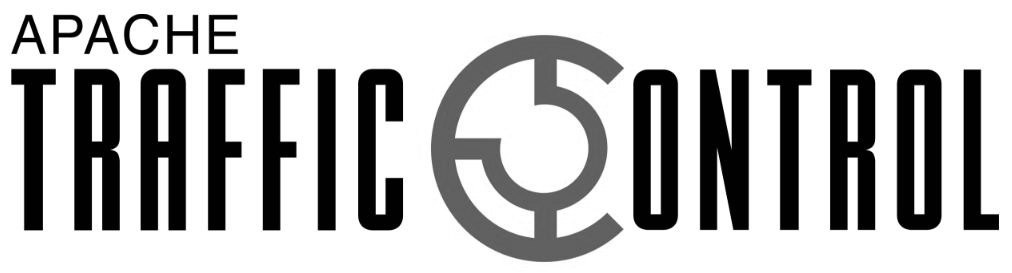 Tenancy

Oren Shemesh and Nir B. Sopher October 2017
orens@qwilt.com, nirs@qwilt.com
1
Context: Self Service
During the last meetup, Qwilt presented the following slides, as part of a presentation on ‘Self-Service’...
2
Self-Service
The ability of a user to independently manage the delivery services defined for his content.
Traffic Control
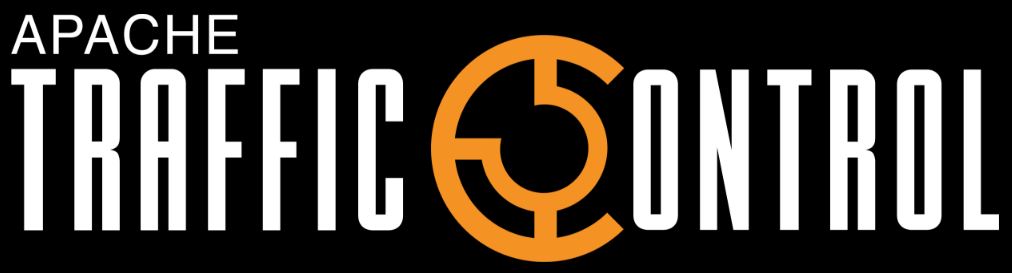 Traffic-Ops
S3
S2
S1
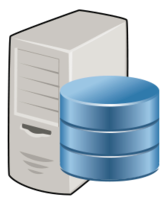 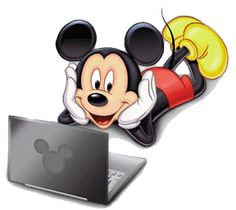 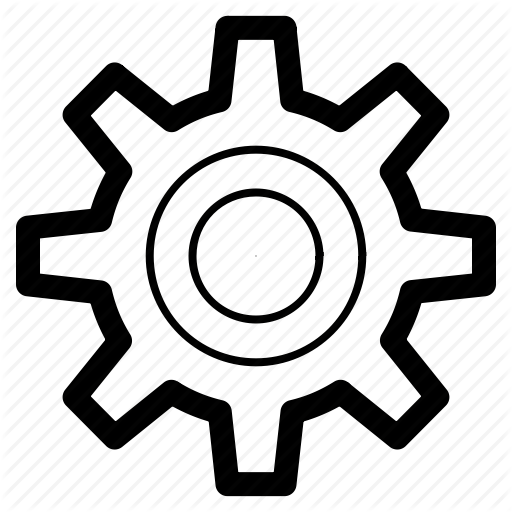 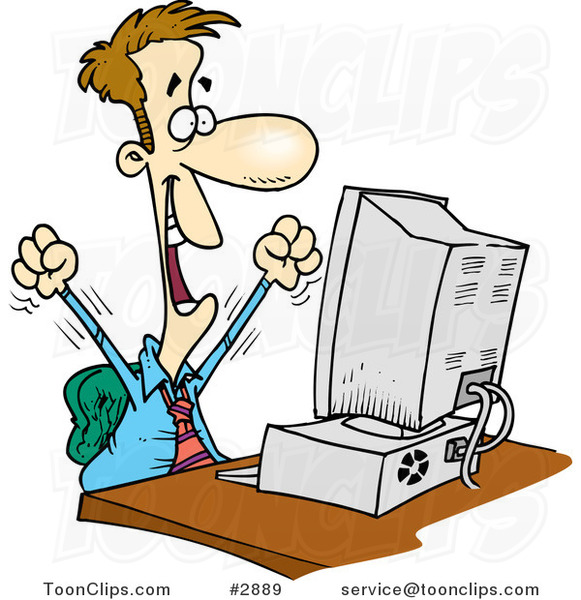 3
Self-Service - Customer Data Isolation
Current (2.0): DS/User mapping
Self-Service (WIP): Tenancy
Traffic Control
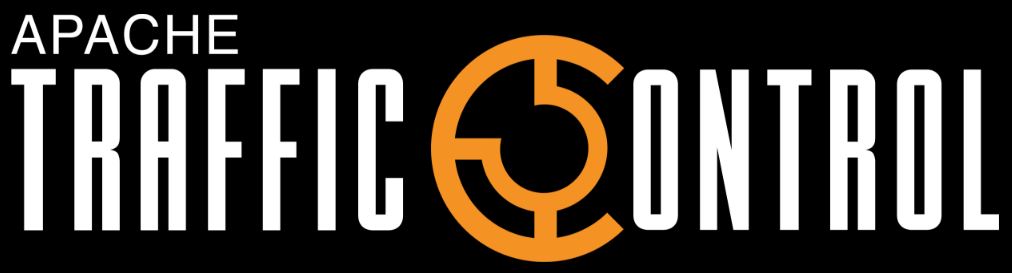 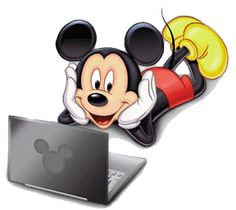 Tenant1
Traffic-Ops
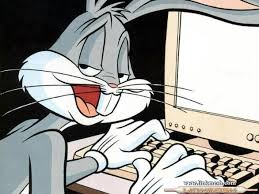 Tenant2
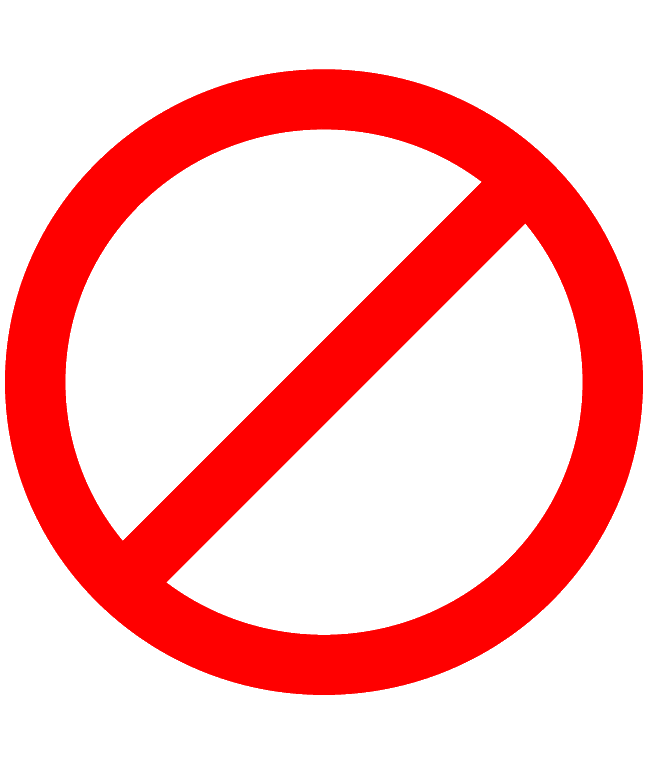 4
Self-Service - User Authorization
Current (2.0): Privilege level
Self-Service (WIP): Roles, capabilities
DS-viewer
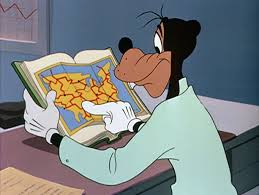 user-admin
Traffic Control
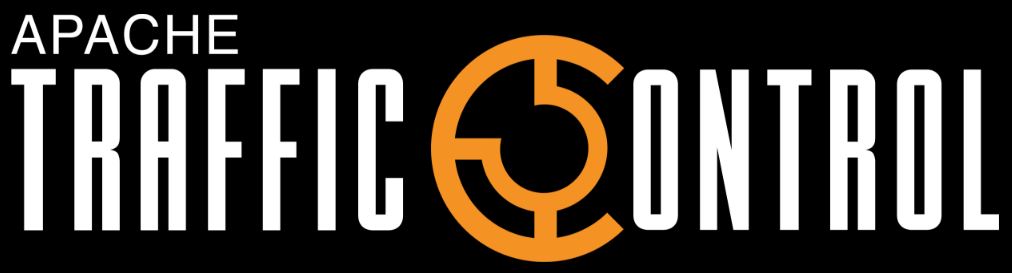 Traffic-Ops
Read
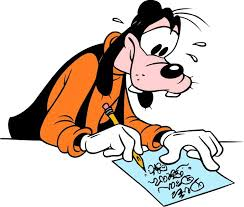 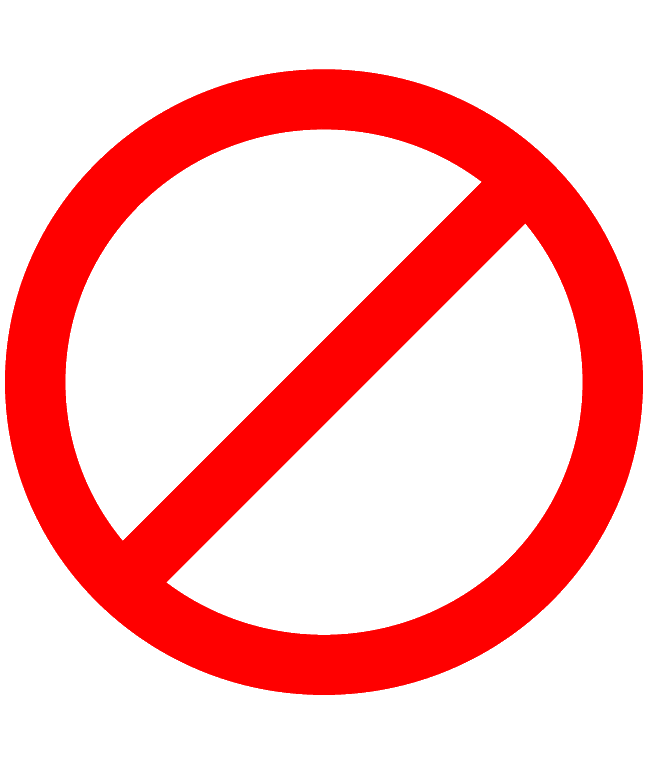 Write
Write
5
Access Control
6
Tenancy vs. Privileges
Tenancy - Controls which resources can be accessed by a user
E.g. User ‘mickey’ can access Delivery Service ‘a’ but cannot access Delivery Service ‘b’
Privileges - Controls what operations can be executed by a user
E.g. User ‘goofy’ can only read Delivery Services but can create/edit Users
7
Tenancy - The details
8
State of affairs in TC 2.0
Uses the deliveryservice_tmuser table
N:N mapping between DSes and Users
Users are allowed to view/edit only DSes assigned to them via this table
Most UI operations, and Portal V1, Use this table to limit user access
Not scalable:
New users / New DSes need many duplicate entries in table
No Hierarchy / Grouping
9
What’s new in TC 2.1
See https://cwiki.apache.org/confluence/display/TC/Tenancy
Tenancy replaces the deliveryservice_tmuser table
Allows grouping DSes and Users for access management
Scalable
Manageable
Suitable for Self-Service
10
Resources managed via Tenancy
Tenants
A new type of entity
Can represent e.g. a content provider
Users
A user belongs to exactly one tenant
Delivery Services
A DS belongs to exactly one tenant
11
Tenant Hierarchy
The single ‘root’ tenant always exists
Has no parent
All other tenants have a single parent tenant
Definition: Tenant T1 contains T2 iff (T1 == T2) or (T1 is an ancestor of T2)
12
Tenant Hierarchy - Sample
root contains root, sim, song, sim-vod, sim-live
sim contains sim, sim-vod, sim-live
song contains song
sim and song are not related
root
sim
song
sim-vod
sim-live
13
Basic Functionality
Set UT = User Tenant
Set RT = Resource Tenant

Can user U access resource R ?
If UT contains RT: YES
Otherwise: NO
Can user U set resource tenant to T1 ?
If UT contains T1: YES
Otherwise: NO
14
Demo Time
15
CRUD API Conventions
GET-all queries: Returns only resources with tenants allowing access
GET, POST, PUT, DELETE: If current resource tenant does not allow access: 403 Forbidden
POST, PUT: If new tenant is not allowed: 400 Bad Request
16
Upgrade Issues
17
Global Parameter use_tenancy
Default Value:  False
When False: 
Tenancy is not checked
deliveryservice_tmuser table is used
Resources can have no tenant
When True: 
Tenancy is checked
deliveryservice_tmuser table is not used
Forces all new resources to have a tenant
Forbids removal of resource tenancy
18
Upgrade Procedure
After upgrade to 2.1, only the root tenant exists
Assign at least one admin user to the root tenant
Create tenant hierarchy
Assign tenant to (all) DSes and Users
Set use_tenancy to True
Note:
Resources with no tenant are accessible by everyone
Users with no tenant can only access resources with no tenant
19
Basic Functionality - Considering Upgrade
Set UT = User Tenant
Set RT = Resource Tenant
Can user U access resource R ?
If RT is None: YES
If UT contains RT: YES
Otherwise: NO
Note: A User with no tenant can access only resources with no tenant
20
API Changes due to Tenancy
Added ‘tenant’ field to User and DS
In most APIs, ‘tenant’ field is not mandatory when use_tenancy is False, to prevent breaking the API
However, when use_tenancy is True, it is mandatory
Breaks the API ….
21
Old UI Adjustments (In Traffic Ops Code)
Traffic OPs Does not show tenant fields. However:
Adding a DS sets its tenant to the current user tenant
Adding a user makes it a user with no tenant (Too scary to make it to the current user tenant)
List of DSes is filtered according to current user tenant
No other checks are made. E.g. If by any chance you get to see a DS which does not belong to you, you CAN edit it.
22
More Details
23
Inactive Tenants
A tenant can be inactive
When Tenant T1 is inactive:
Users with UT == T1 cannot do anything
Resources with tenant T1 can be accessed by users of a tenant that contains tenant T1
24
Derived Tenancy
Regexps: Have a separate table, but are 1:1 to DS, hence the DS tenant is the regexp tenant
Same for SSL keys, Jobs, URL signatures, etc.
Steering Delivery Services: 
To create/edit a steering DS record, you must have access to the steering DS and to the target DS
To read a steering DS, you need access only to the steering DS
25
Future Plans
26
Make use_tenancy True by default (?)
Assign root tenant to admin user(?) in post_install
Need community agreement (Breaks API)
27
Implementation 
Concepts
28
Tenant Utils - Basic Functionality
app/Utils/Tenant.pm
Main Primitive:May a user of tenant U, access resource of type R, owned by tenant T?
$tenant_utils->is_ds_resource_accessible_to_tenant($ds->tenant_id, $user->tenant_id)

Syntactic Sugar - current userMay the current user access resource of type R, owned by tenant T?
$tenant_utils->is_ds_resource_accessible($ds->tenant_id)
29
Tenant Utils - Basic Usage
Code example - Delivery-Service PUT
sub update {
	my $self   = shift;
	my $id     = $self->param('id');if ( !&is_oper($self) ) {
		return $self->forbidden();
	}my $ds = $self->db->resultset('Deliveryservice')->find( { id => $id } );
	if ( !defined($ds) ) {
		return $self->not_found();
	}my $tenant_utils = Utils::Tenant->new($self);	
	if (!$tenant_utils->is_ds_resource_accessible($ds->tenant_id)) {
		return $self->forbidden();
	}
...
30
Tenant Utils - Naive Approach
Example: Delivery-Service Index
sub index {
    ...
  my $rs_data = $self->db->resultset("Deliveryservice")->search(undef);

  my $tenant_utils = Utils::Tenant->new($self);
  

  while ( my $row = $rs_data->next ) {
	if (!$tenant_utils->is_ds_resource_accessible($row->tenant_id)) {
      next;
	}
	…
Inefficient access to the DB
Lack of Atomicy/Consistency
31
Tenant Utils - Using Tenant Data
Example: Index
sub index {
    ...
  my $rs_data = $self->db->resultset("Deliveryservice")->search(undef);

  my $tenant_utils = Utils::Tenant->new($self);
  my $tenants_data = $tenant_utils->create_tenants_data_from_db();

  while ( my $row = $rs_data->next ) {
	if (!$tenant_utils->is_ds_resource_accessible($tenants_data,                                                   $row->tenant_id)) {
      next;
	}
	…
More efficient when considering DB access and Computing
Atomicy/Consitency
Do not cache it
32
Tenant Utils - Future
The tenancy business logic is hidden in tenant-utils
Support more complex relations - not only simple hierarchy
Different requirements for different organizations
Sim.org
Sim-Live-Monitoring
Sim-Sport
Sim-Music
Sport
Live
Music Live
Sport
VOD
Music VOD
Different requirements for different resources
Different requirements for different operations - TBD
Further integration with external modules
33